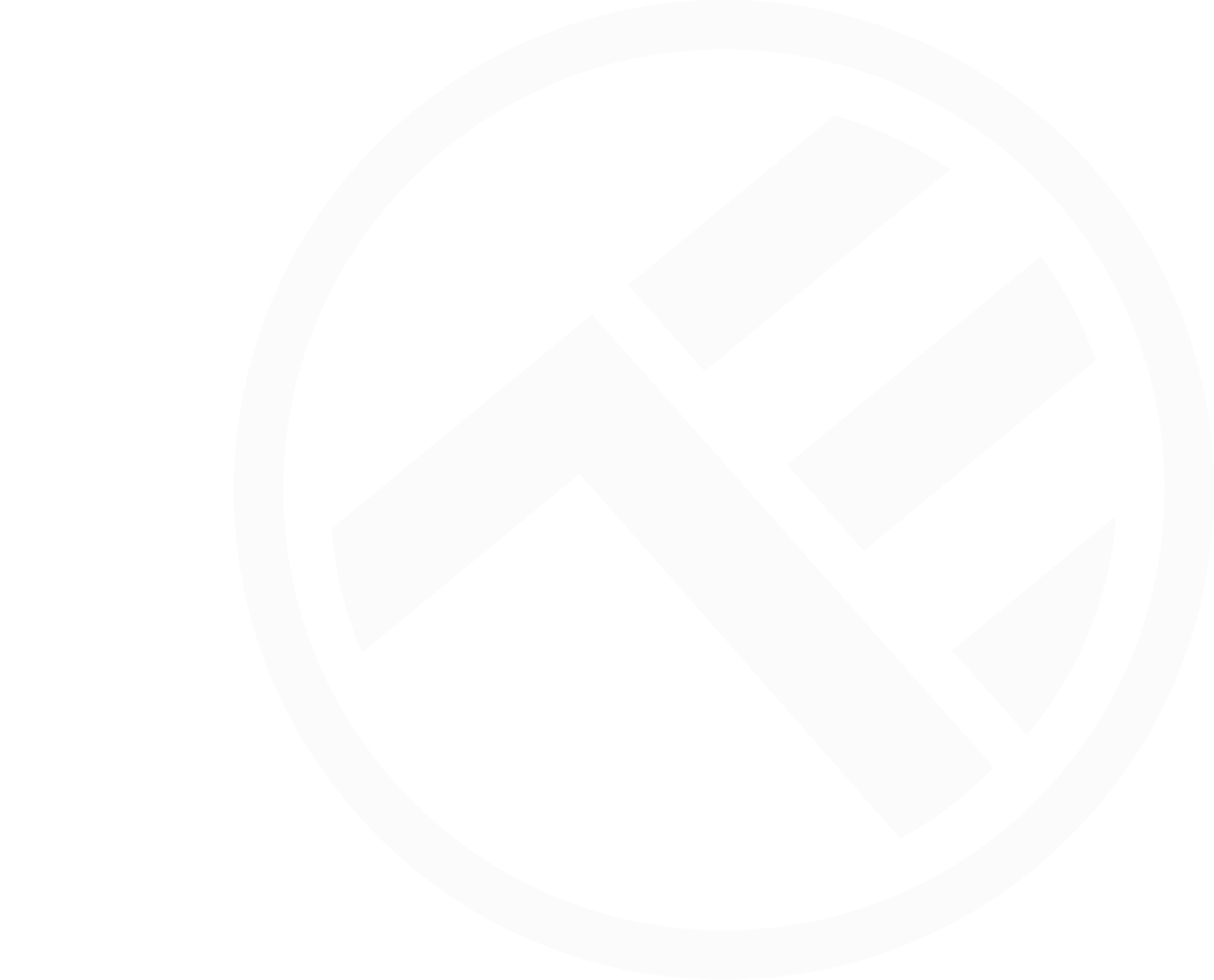 Cablu Braid 3 in 1 USB - Micro USB + adaptor Lightning + adaptor Type-C, 10cm
TLL155343
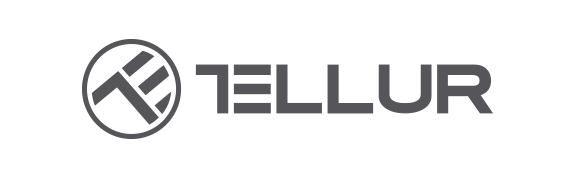 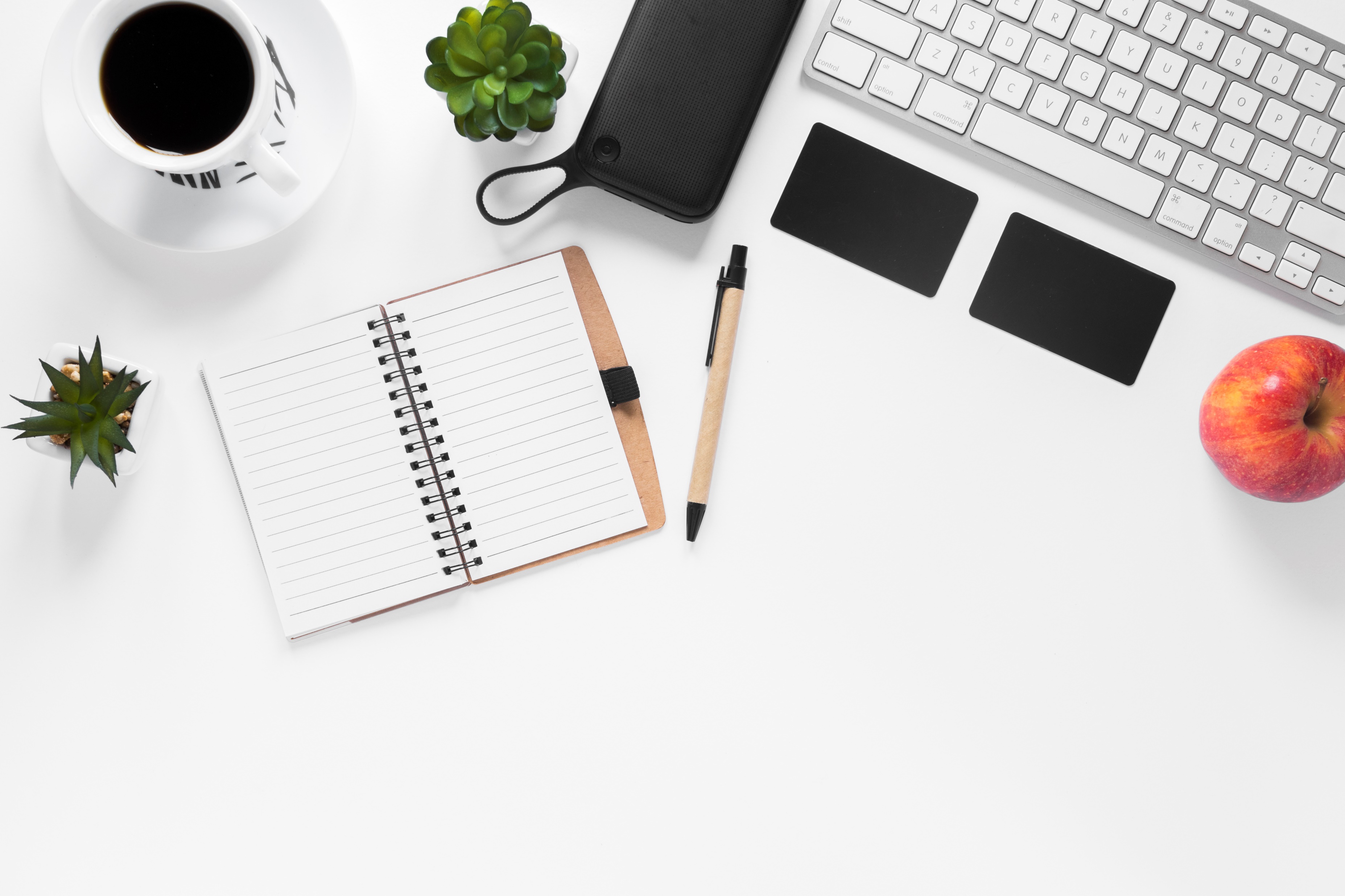 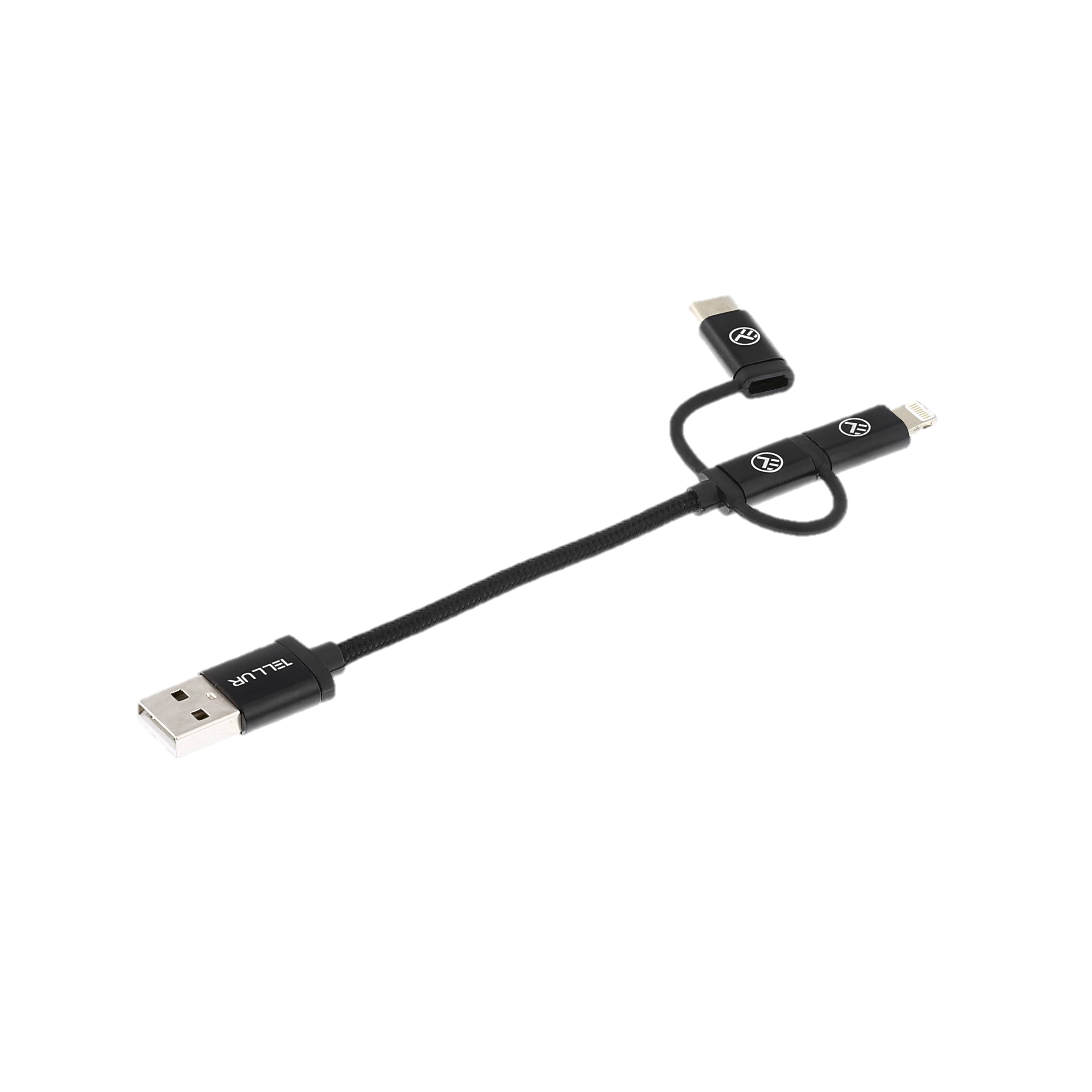 Cablu Braid 3 in 1 USB - Micro USB + adaptor Lightning + adaptor Type-C, 10cm
Karma Chameleon
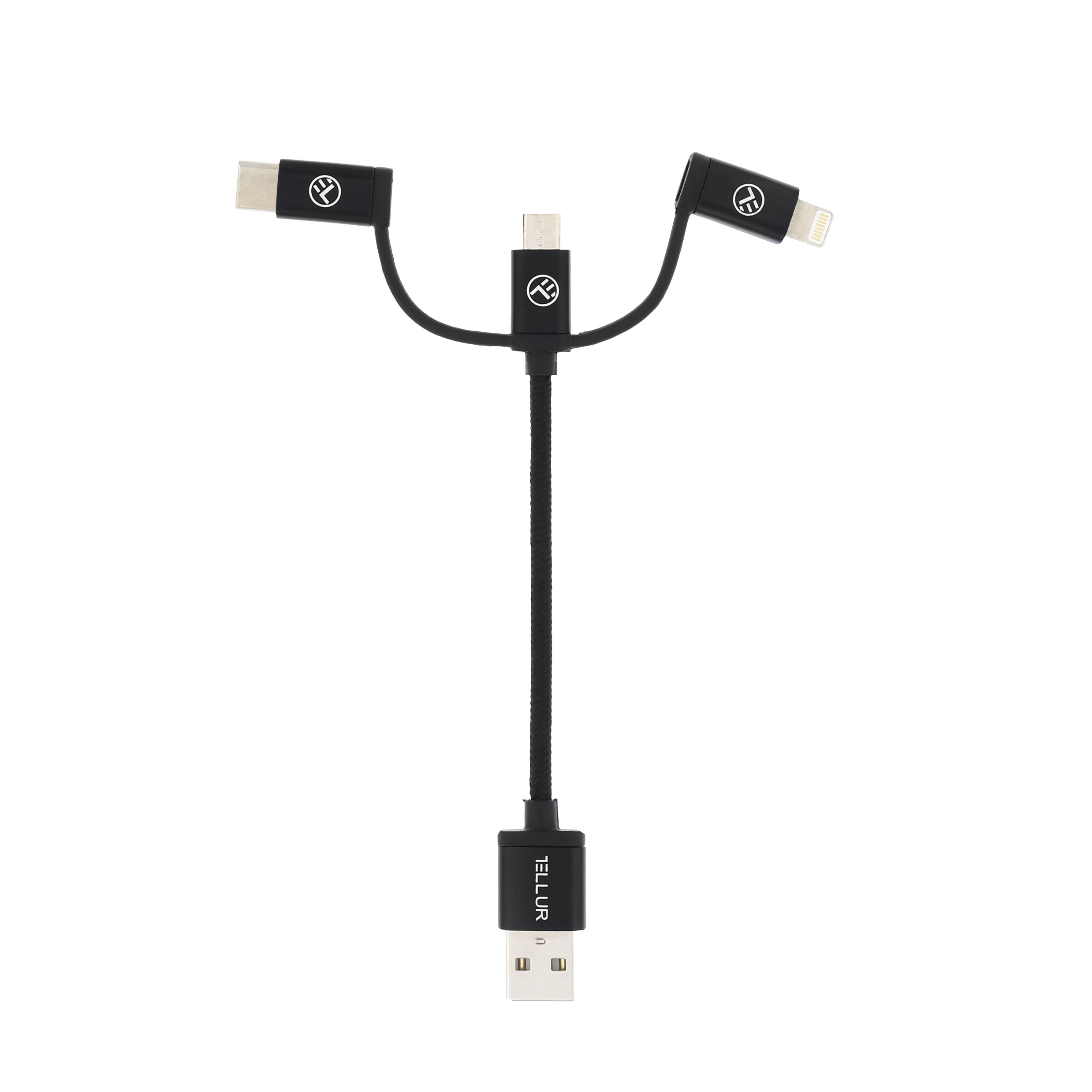 Caracteristici:

Compatibil cu orice dispozitiv cu port de incarcare Micro-USB, Lightning sau Type-C, cablul iti permite sa reincarci si sa transferi date simultan
Lungimea ideala pentru a-ti reincarca telefonul din mers, cu ajutorul bateriei externe
Invelisul din nailon impletit ofera o durabilitate crescuta
Firele de cupru de inalta calitate cresc durabilitatea cablului si maximizeaza calitatea semnalului				

Incarca-ti telefonul mobil din mers, cu un maxim de confort! 
Cablul Tellur Braid 3in1 are o lungime de doar 10 cm, fiind ideal pentru a-ti reincarca telefonul cat esti in miscare, cu ajutorul unei baterii externe. 
Cablul combina functia de transfer a datelor cu cea de incarcare, oferind un design excelent si o functionare fara interferente. 
Conductorii din cupru cu invelis de aluminiu maximizeaza calitatea semnalului si ofera o durabilitate sporita cablului.
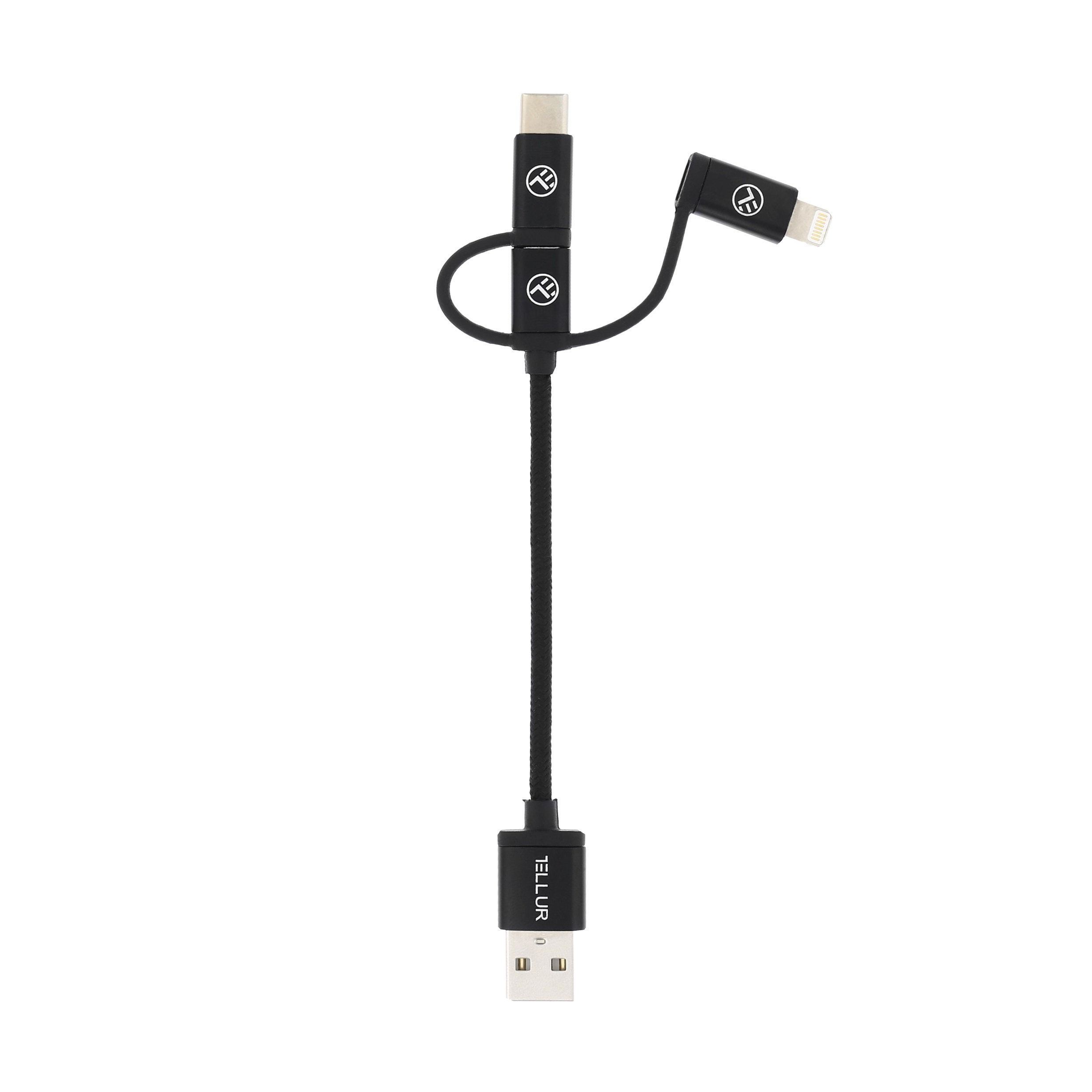 Braid 3 In 1 USB to Micro USB cable + Lightning adapter + Type-C adapter (10cm)
Karma Chameleon
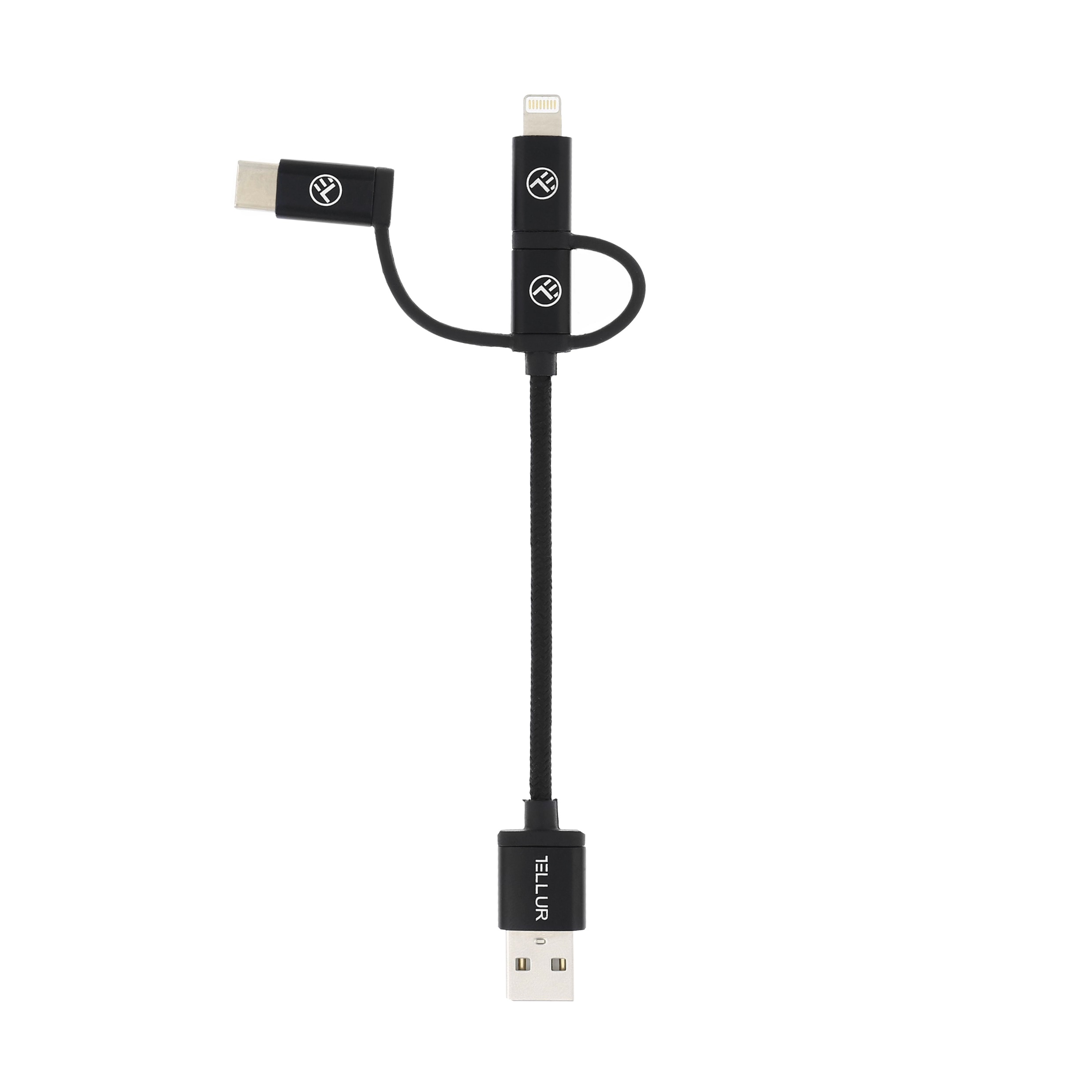 ITI MULTUMIM!

Pentru mai multe produse, viziteaza  www.tellur.com